Single-source shortest path
Shortest Path
Given a weighted directed graph, one common problem is finding the shortest path between two given vertices
Recall that in a weighted graph, the length of a path is the sum of the weights of each of the edges in that path
Shortest Path
An appropriate comic taken from xkcd:
	“A webcomic of romance, sarcasm, math, and language.”
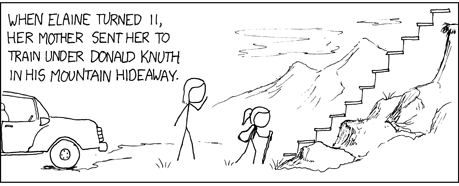 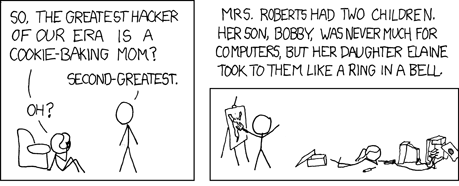 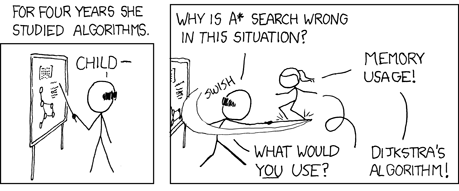 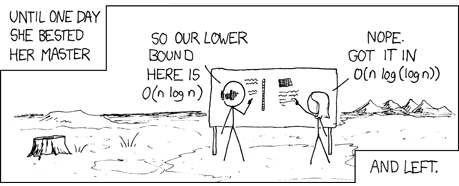 http://xkcd.com/342/
Shortest Path
Given the graph we used in the previous topic, suppose we wish to find the shortest path from vertex 1 to vertex 13
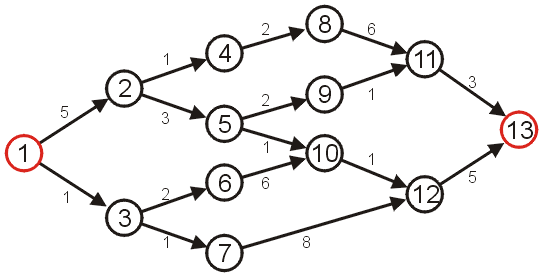 Shortest Path
After some consideration, we may determine that the shortest path is as follows, with length 14







	Other paths exists, but they are longer
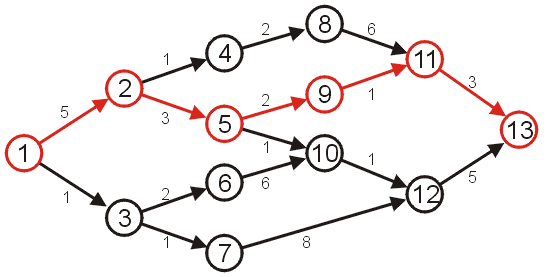 Applications
In circuit design, one application is circuit design:  the time it takes for a change in input to affect an output depends on the shortest path
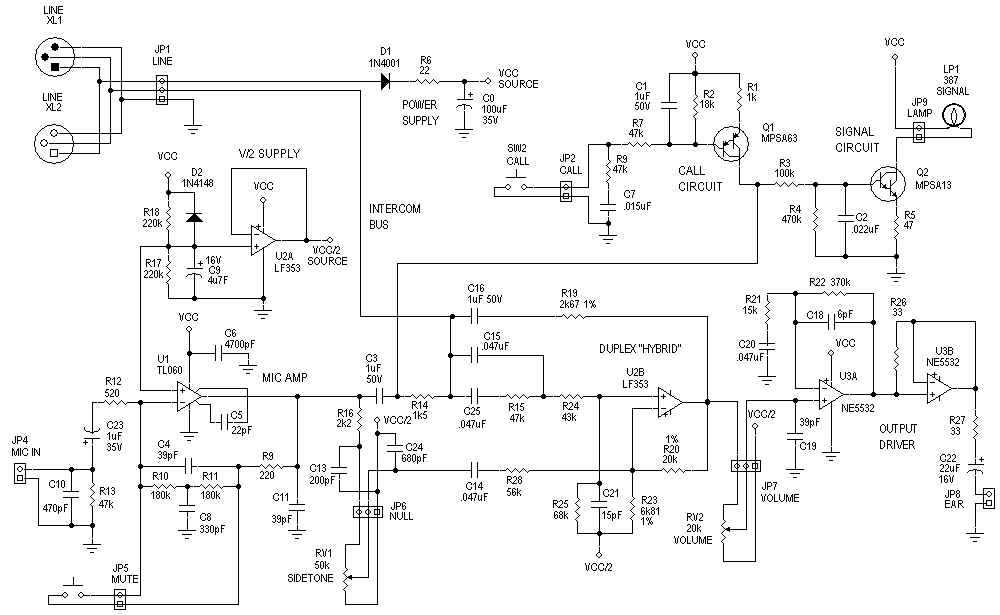 http://www.hp.com/
Applications
The Internet is a collection of interconnected computer networks
Information is passed through packets

	Packets are passed from the source, through routers, to their destination

	Routers are connected to either:
individual computers, or
other routers

	These may be represented as graphs
Applications
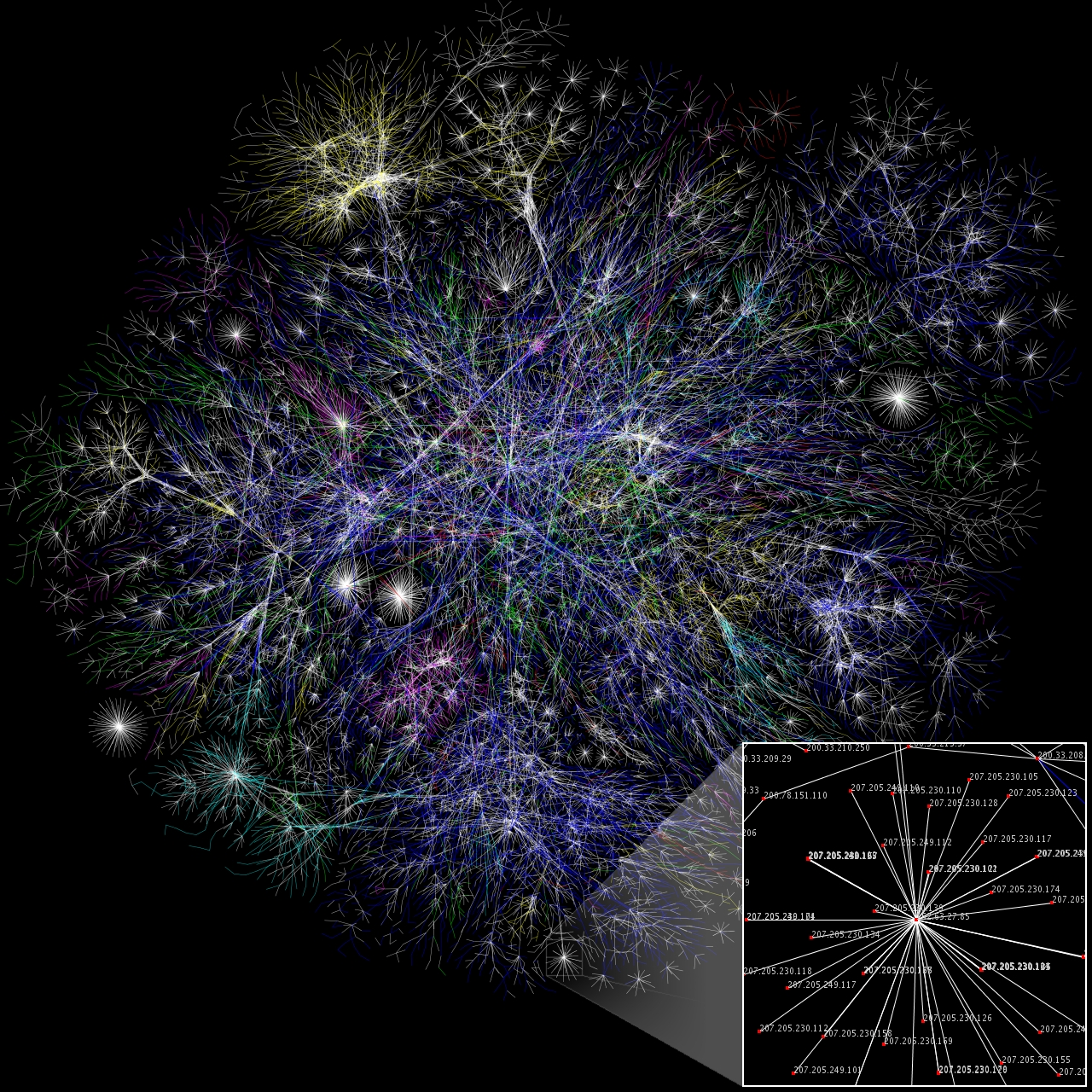 A visualization of thegraph of the routersand their variousconnections througha portion of theInternet








                                                http://en.wikipedia.org/wiki/Internet
Applications
The path a packet takes depends on the IP address
	Metrics for measuring the shortest path may include:
low latency (minimize time), or
minimum hop count (all edges have weight 1)
Applications
In software engineering, one obvious problem is finding the shortest route between to points on a map
Shortest path, however, need not refer to distance...








http://maps.google.ca/
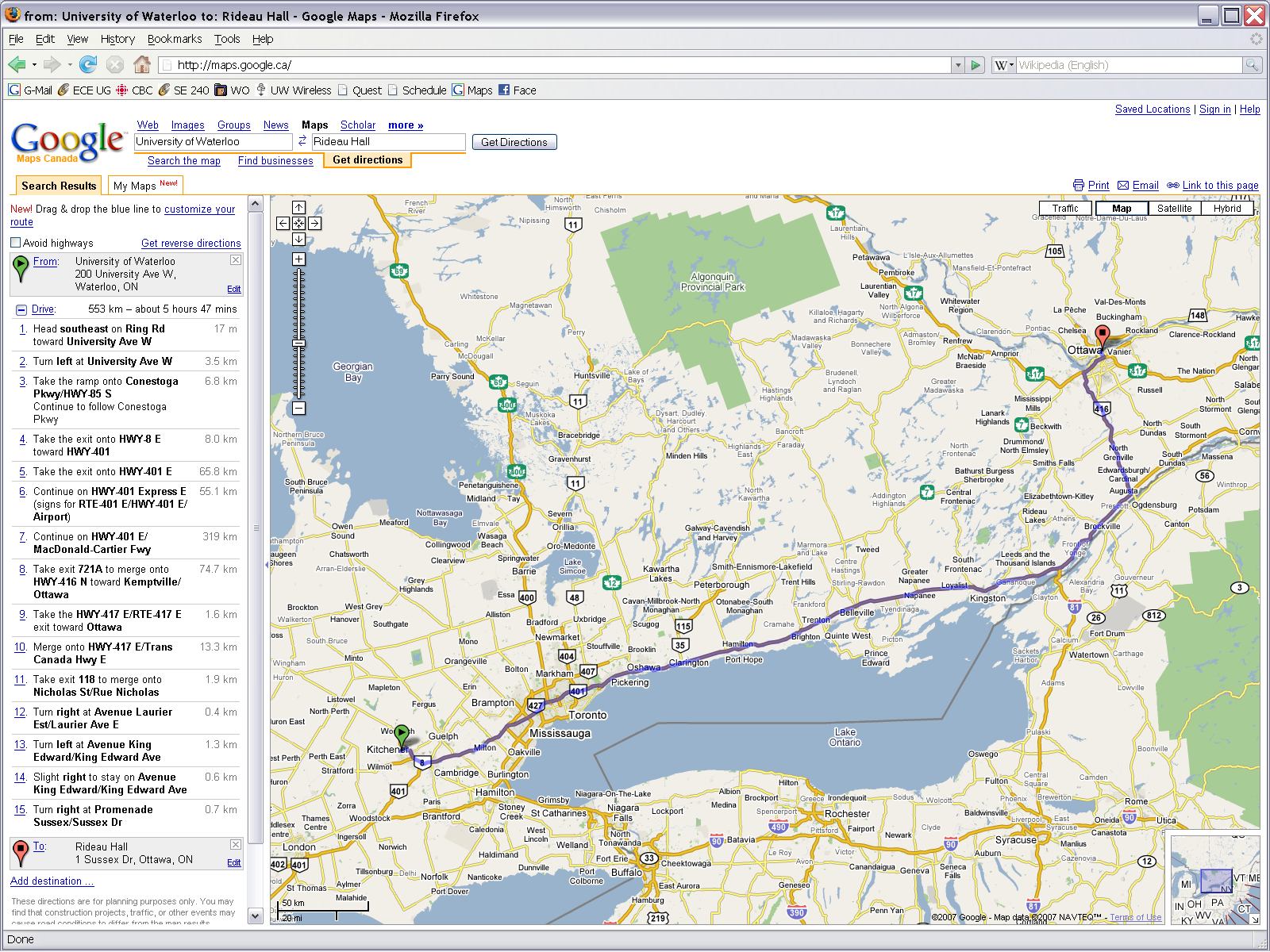 Applications
The shortest path using distance as a metric is obvious, however, a driver may be more interested in minimizing time

	For example, using the 407 may be preferable to using the 401 during rush hour, however, there is an added cost
Applications
A company will be interested in minimizing the cost which includes the following factors:
salary of the truck driver (overtime?)
possible tolls and administrative costs
bonuses for being early
penalties for being late
cost of fuel
Applications
Very quickly, the definition of the shortest path becomes time-dependant:
rush hour
long weekends
	and situation dependant:
scheduled events (e.g., road construction)
unscheduled events (e.g., accidents)
Shortest Path
The goal of this algorithm will be to find the shortest path and its length

	We will make the assumption that the weights on all edges is a positive number
Clearly, if we have negative vertices, it may be possible to end up in a cycle whereby each pass through the cycle decreases the total length
Thus, a shortest length would be undefined for such a graph
Consider the shortest pathfrom vertex 1 to 4...
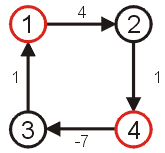 Shortest Path
Consider the following graph
All edges have positive weight
There exists cycles—it is not a DAG
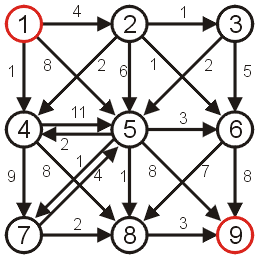 Algorithms
Algorithms for finding the shortest path include:
Dijkstra’s algorithm
A* search algorithm
Bellman-Ford algorithm
Dijkstra’s algorithm
Dijkstra’s algorithm works on graphs where the weights on all edges is positive
The set-up is very similar to Prim’s algorithm
It requires one small change…
Triangle Inequality
If the distances satisfy the triangle inequality,
That is, the distance between a and b is less than the distance from a to c plus the distance from c to b, 




	we can use the A* search which is fasterthan Dijkstra’s algorithm
All Euclidean distances satisfythe triangle inequality
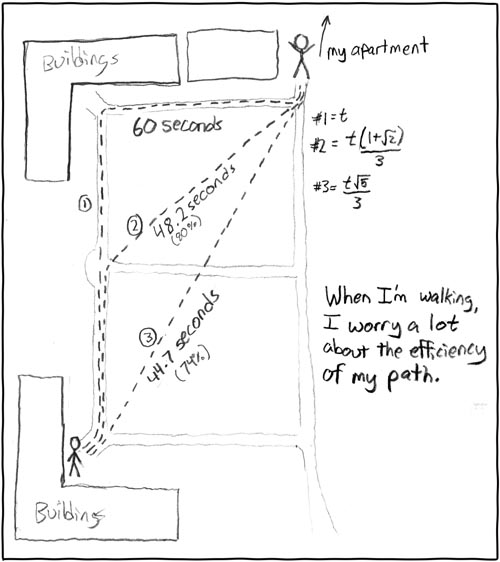 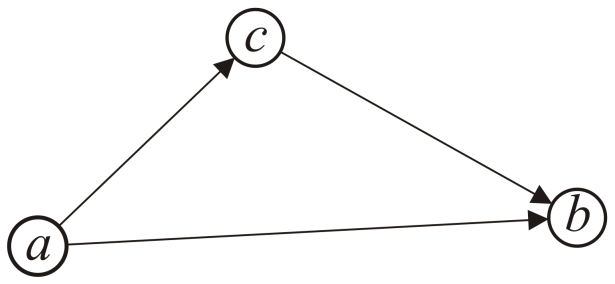 http://xkcd.com/85/
Negative Weights
If some of the edges have negative weight, so long as there are no cycles with negative weight, the Bellman-Ford algorithm will find the minimum distance




It is slower than Dijkstra’s algorithm
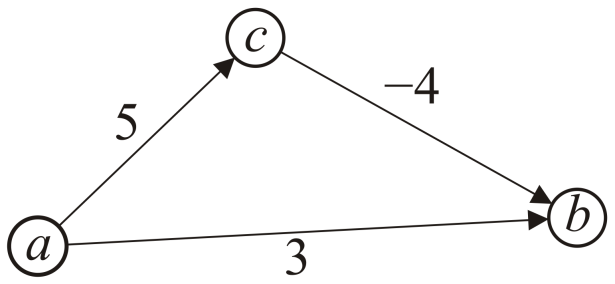 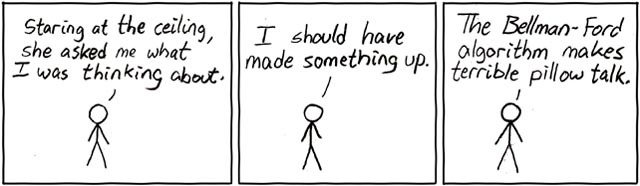 http://xkcd.com/69/
Summary
Given a weighted directed graph, we can find the shortest distance between two vertices by:
starting with a trivial path containing the initial vertex
growing this path by always going to the next vertex which has the shortest current path
References
Wikipedia, http://en.wikipedia.org/wiki/NP-complete

	These slides are provided for the ECE 250 Algorithms and Data Structures course.  The material in it reflects Douglas W. Harder’s best judgment in light of the information available to him at the time of preparation.  Any reliance on these course slides by any party for any other purpose are the responsibility of such parties.  Douglas W. Harder accepts no responsibility for damages, if any, suffered by any party as a result of decisions made or actions based on these course slides for any other purpose than that for which it was intended.